ПОПУСТЉИВО ВАСПИТАЊЕ
Родитељ  успоставља са дететом „другарски “однос који детету све дозвољава.  Није у стању да детету нешто забрани или да га натера да нешто учини што дете не жели. Родитељ  неуспешно покушава да утиче на дететово понашање  тако што му бесконачно објашњава, апелујући на дететов разум, верујући да ће дете када га буде разумело променити понашање.
То су родитељи који нуде љубав, али када је у питању дисциплиновање они постају „немоћни родитељи”. Имају снажно осећање кривице када покушају да одбију неку дететову жељу или да га натерају да чини нешто корисно.Верују да би инсистирањем  на дисциплини „трауматизовали” дете и оштетили његову будућу личност.
КАКО РАЗВИЈАТИ САМОКОНТРОЛУ КОД ДЕТЕТА?
 Децу је важно научити  ко су ауторитети, они не смеју да буду газде у кући, да захтевају да им се испуне све  жеље без обзира на околности. 
  Поставити и доследно поштовати границе у васпитању
  Не толерисати „лоше“ понашање детета- одговарајуће реаговати рећи „Не“ детету иако плаче и   хистерише
  Не заборавите – размазити дете не значи мазити га, љубити и често му показивати љубав  и нежност, већ му претерано помагати, учити га да се ослања искључиво на друге и спречавати га да на својим искуствима учи.
Преузети одговорност за своје понашање (учење по моделу)
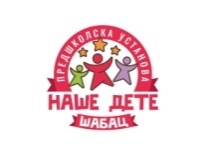 Припремила стручна служба 
ПУ “Наше дете” Шабац